a) Which car has the greatest acceleration?
b) Calculate the acceleration of each car over the 8 seconds shown on the graph?
c) find the average velocity of each car during the 8 seconds shown?
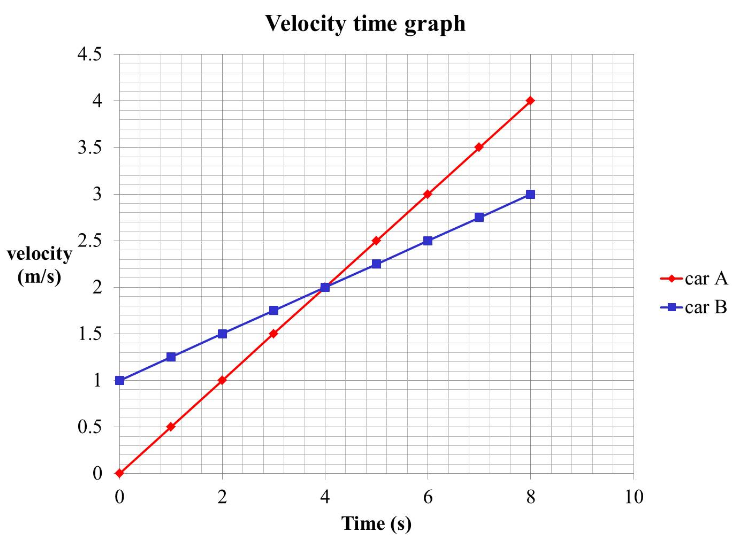 a)The velocity time graph for car A is has a greater gradient so A has the largest acceleration

b) the velocity of A increases from 0 to 4 in 8 seconds, so the acceleration is a = ∆v/∆t = 4/8 = 0.5 m/s2
 the velocity of B increases from 1 to 3 in 8 seconds, so the acceleration is a = ∆v/∆t = 2/8 = 0.25 m/s2

c) the average velocity of A is (0+4)/2= 2m/s    the average velocity of B is (1+3)/2 = 2m/s, so they have the same average velocity.
Say what the car was doing during each part of the journey
Calculate the acceleration for each part of the journey
What does a negative velocity mean
What does a negative acceleration mean
Show the displacement of the model electric train during the first 5 seconds is 7m. 
describe the motion during the first five seconds
Calculate the acceleration that takes place between t = 0 and t = 1 second?
what is the acceleration between time 1 to 3 seconds?
what is the velocity between time 1 to 3 seconds?
Calculate the acceleration that takes place between t = 3 and t = 5 second?, what does the negative sign mean? 
Does the model electric train get back to the station after 11.5 seconds?
Say what the truck was doing during each part of the journey
Calculate the velocity during each section
Sketch a velocity time graph
What does a negative displacement  mean
What does a negative velocity mean
Improve the description you made at the start